Price set to ‘penetrate the market a low price to secure high volumes. Suitable for products with long anticipated life cycles.
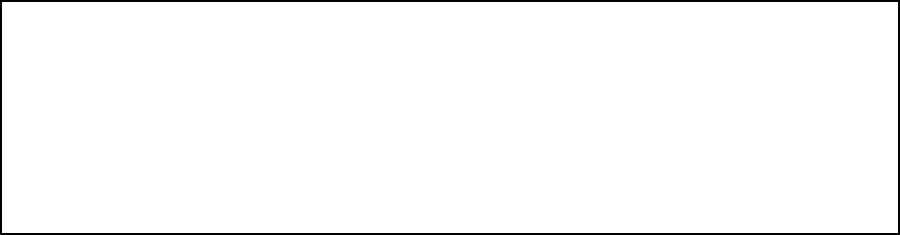 This approach was used by Sky TV. They offer free telephones or satellite dishes at discounted rates in order to get people to sign up for their services. Prices gradually creep up.
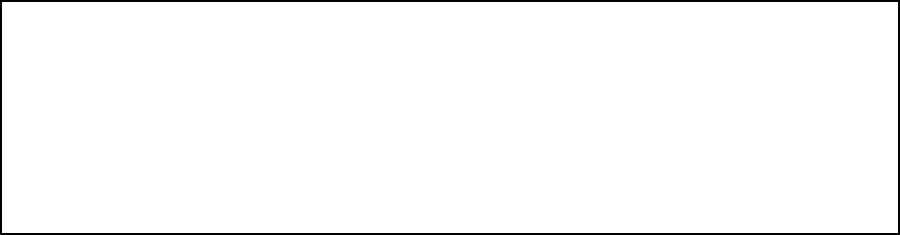 High price, Low volumes and skim the profit from the market. Suitable for products that have short life cycles or which will face competition at some point in the future.
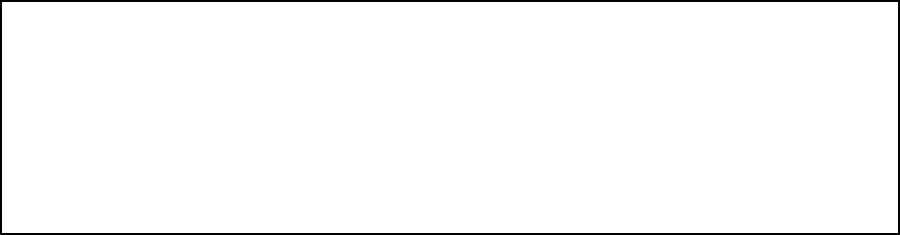 Examples of this pricing strategy include PlayStation, jewellery, digital technology, new DVDs and plasma screen TVs.
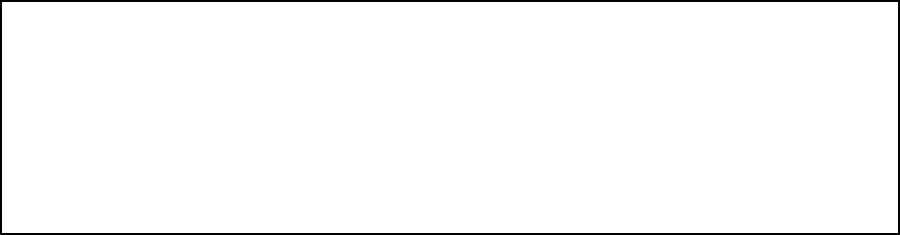 Market skimming
Penetration pricing
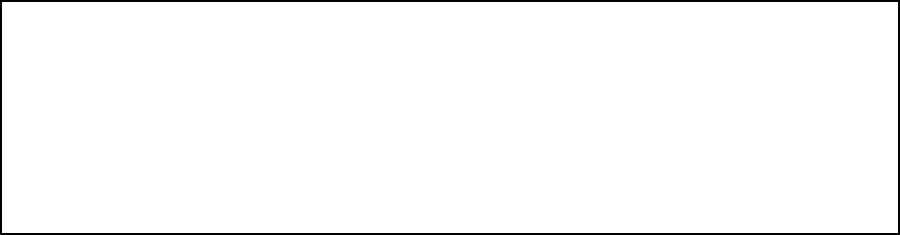 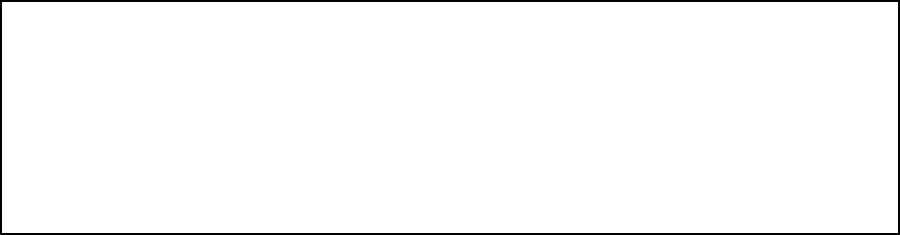 Cost plus pricing
Loss leader pricing
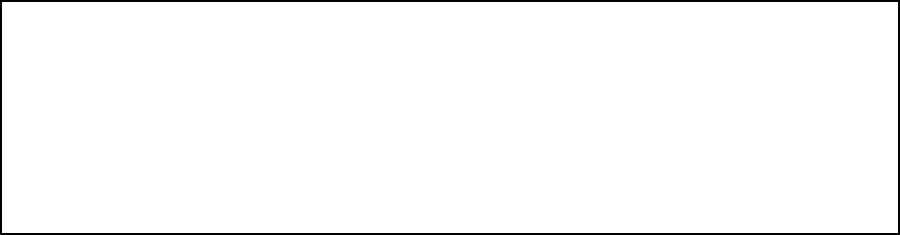 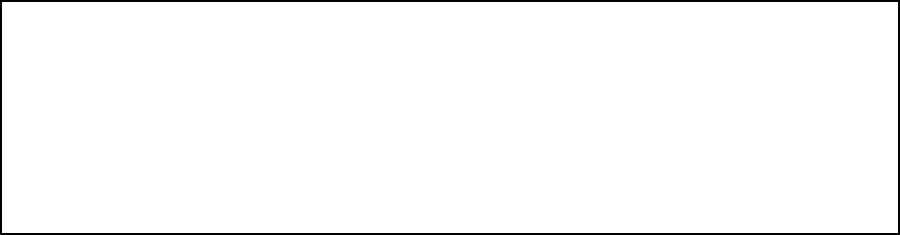 Going rate pricing
Psychological pricing
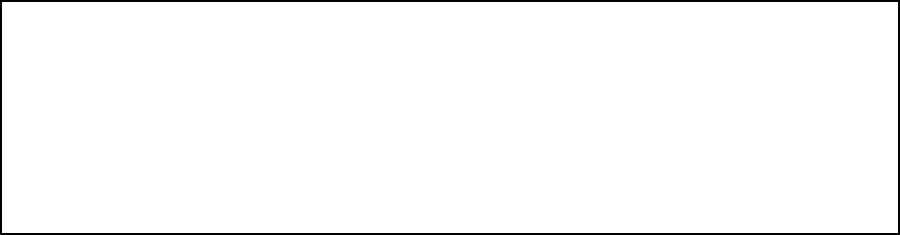 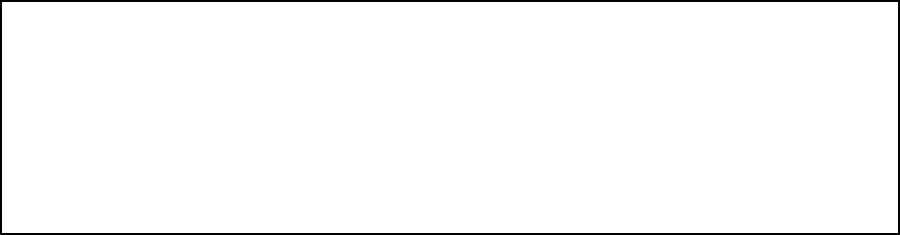 Contribution pricing
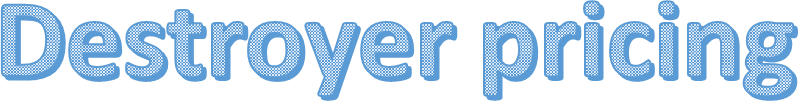 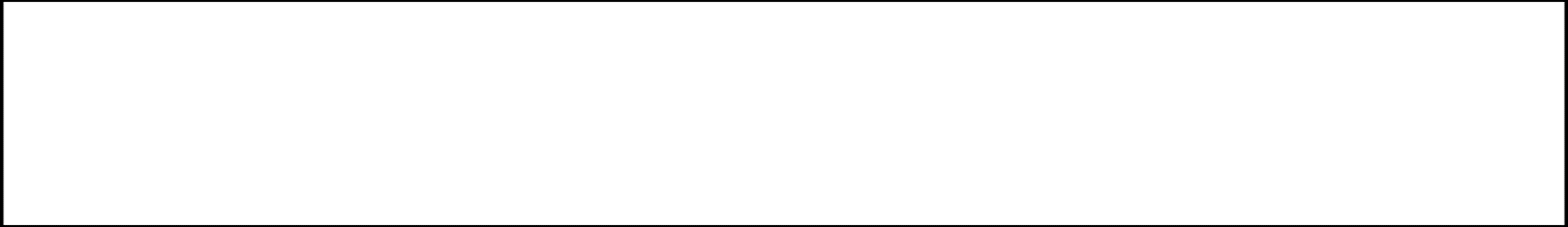 Using this method, a profit percentage is added to the average cost of producing the good. This is known as adding a mark-up.
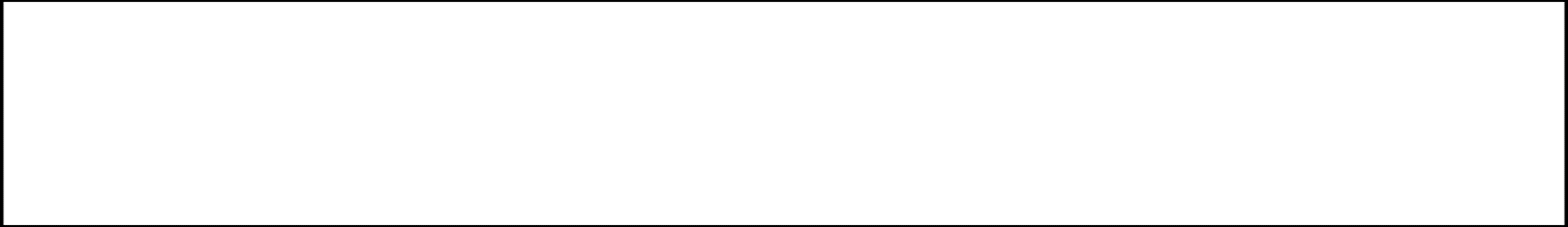 Therefore, if the production costs of the good are £1, and the business adds a profit percentage of 40%, then the business will sell the good at £1.40
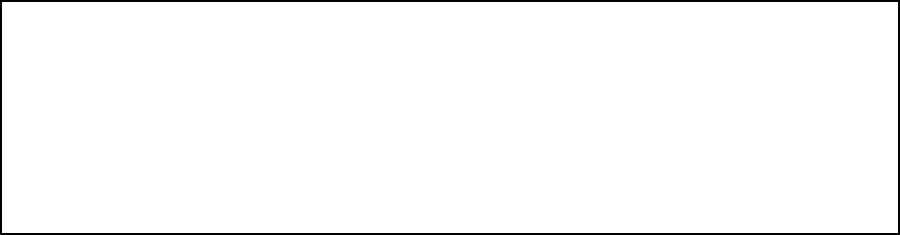 Goods/services deliberately sold below cost to encourage sales elsewhere. Purchases of other items more than covers ‘loss’ on item sold. For example, a free mobile phone when taking on contract package.
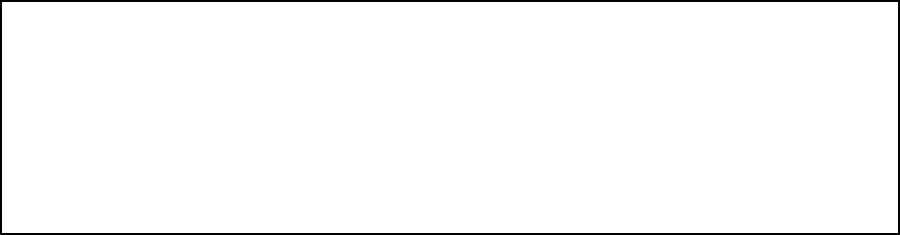 A classic example is that of razor blades. Companies like Gillette give their razor units away for free, knowing that customers will have to buy their replacement blades, which is where the company makes all of its profit.
Used to play on consumer perceptions, classic example - £9.99 instead of £10.99. Links with value pricing.
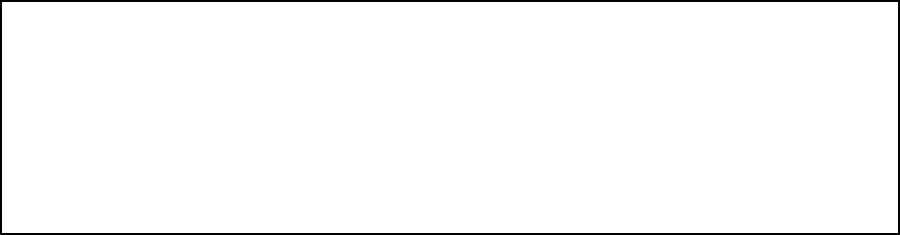 Examples - Supermarkets 99p or £1.99 offers and the new 99p stores instead of pound land.
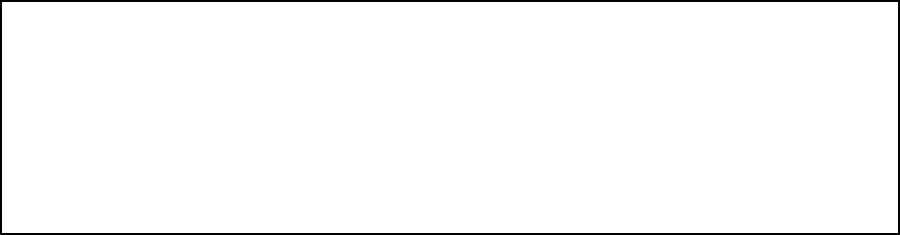 May follow pricing leads of rivals especially where those rivals have a clear dominance of market share.
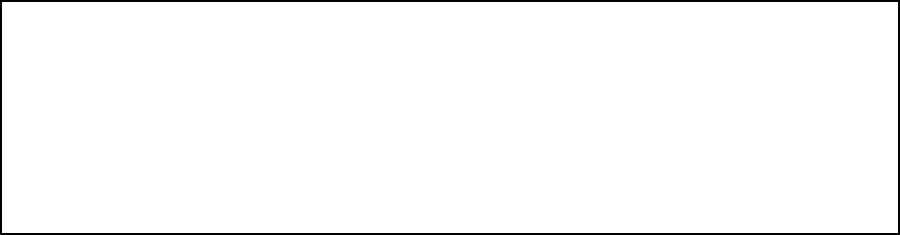 Where competition is limited, going rate pricing may be applicable. Examples such as Banks, petrol, supermarkets, electrical goods – find very similar prices in all outlets.
Deliberate price cutting or offer of ‘free gifts/products’ to force rivals (normally smaller and weaker) out of business or prevent new entrants.
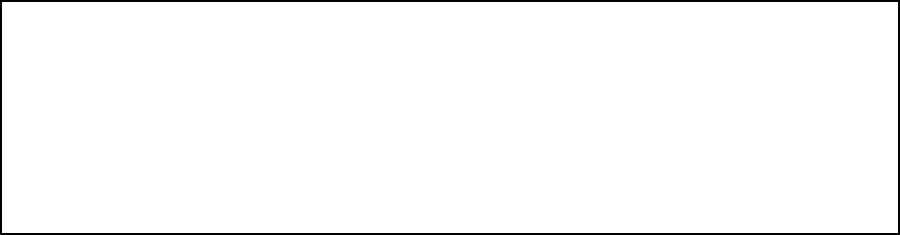 Microsoft, have been accused of predatory pricing strategies in offering Internet Explorer and Windows Media Player - forcing competitors like Netscape and Real Player out of the market.
This method can give flexibility because orders can be accepted on a different contribution basis for different products. This flexibility allows pricing strategies, such as price discrimination between different buyers, to be used.
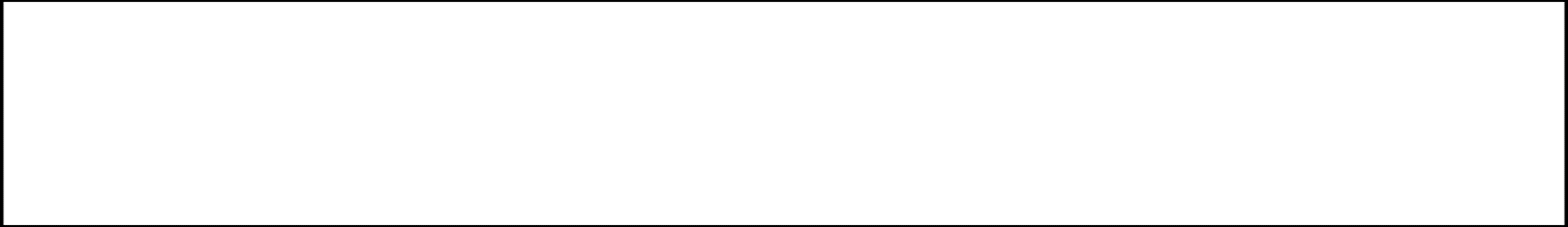 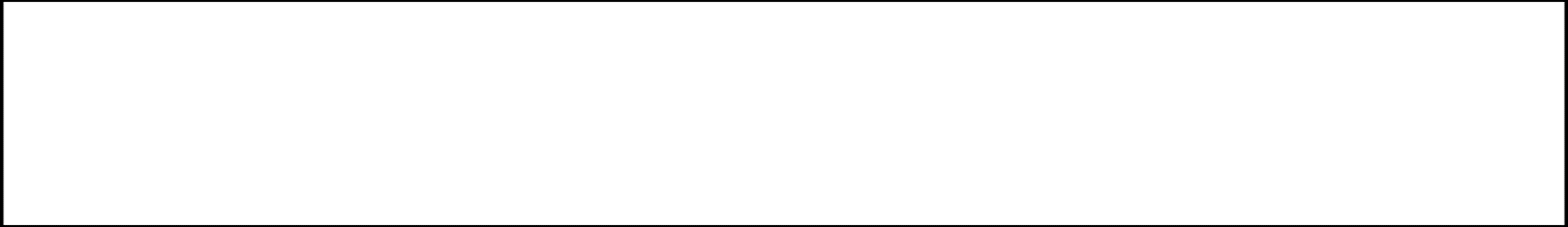 This is another variation on the same theme, but in this case price will be based on the variable costs plus a contribution towards overheads and profits.